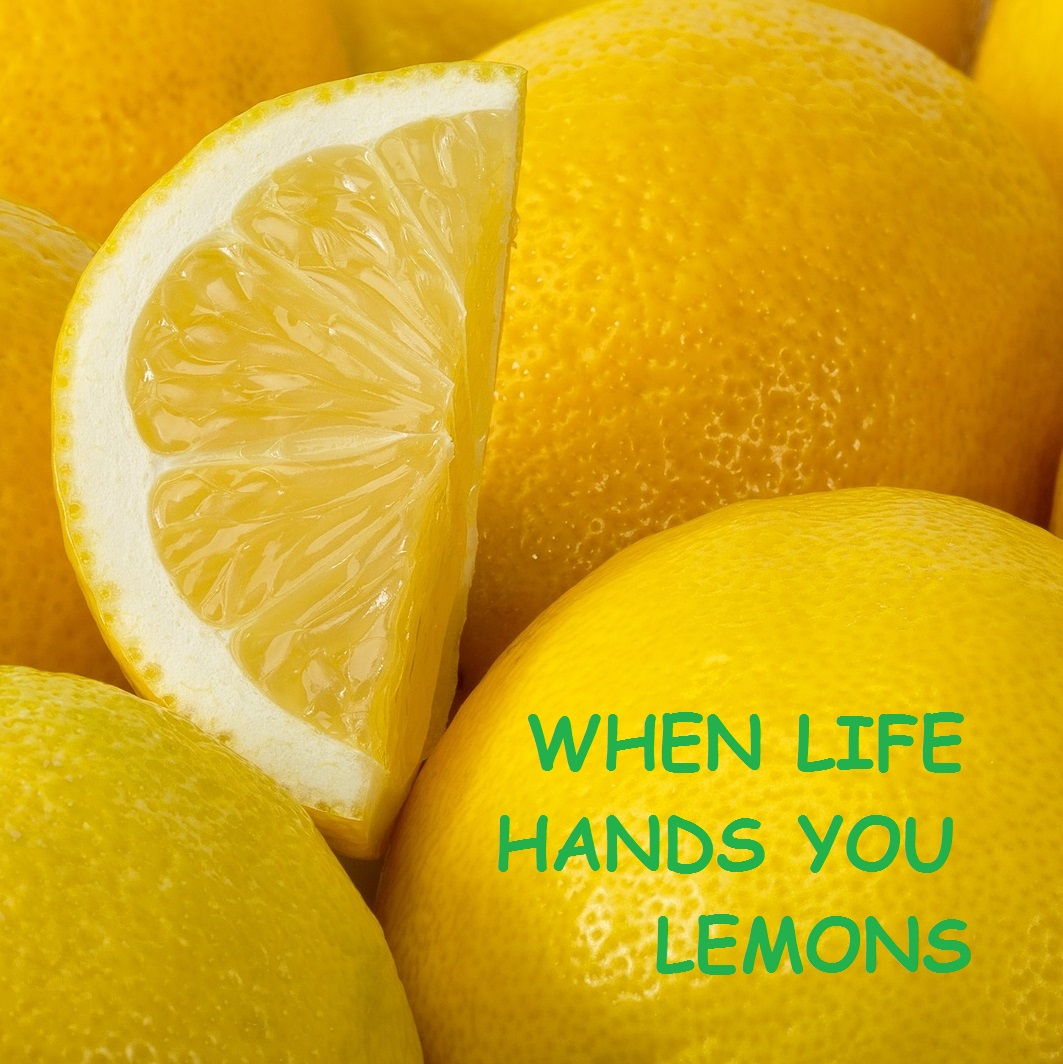 When Life Hands You Lemons…
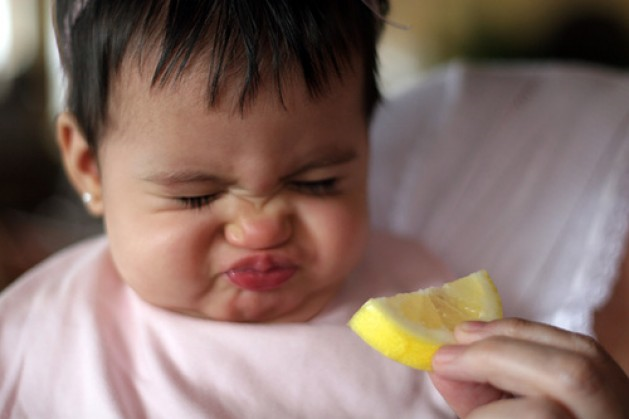 Make A Sour Face
James 5:7-11  
Phil. 2:14-16
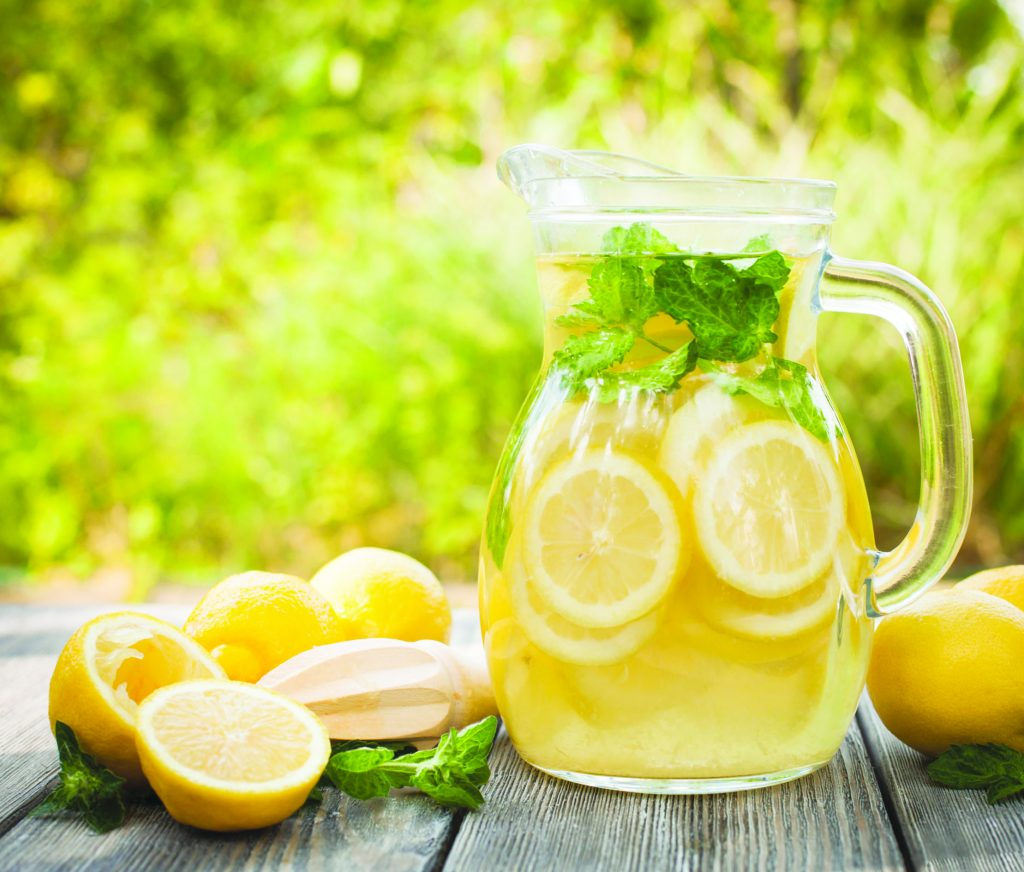 Make Lemonade
Rom. 8:28  
James 1:2-4
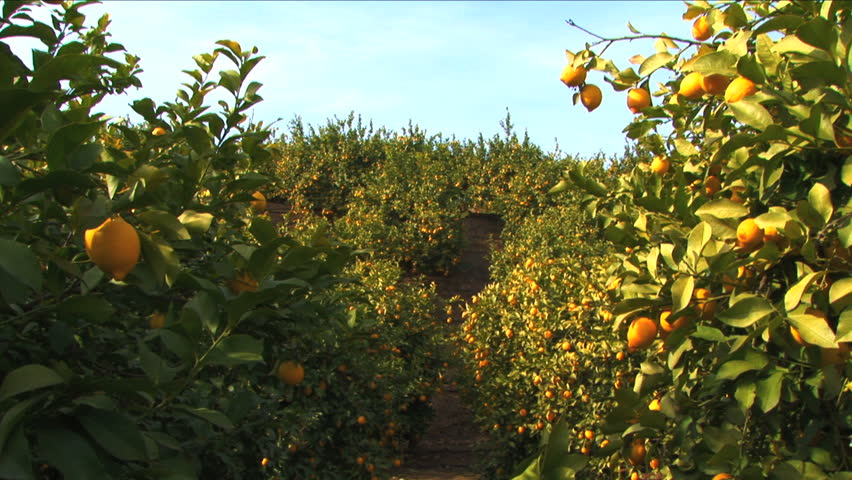 Plant A Lemon Grove
2 Cor. 12:7-10  
Matt. 5:3-12